Emily’s Law: What Counties Need to Know
Terri Reynolds, Legislative Counsel
Association of County Commissions of Alabama
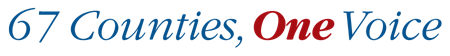 Overview: Alabama’s “Dangerous” Dogs Law
Emily’s Law was enacted during the 2018 session of the Alabama Legislature to establish a uniform procedure by which to declare a dog to be dangerous. 
The law essentially creates a three step process that starts with the filing of a sworn statement, followed by an investigation and court hearing. 
The law imposes a number of specific responsibilities on animal control officers, county attorneys, and local law enforcement.  
It also places strict requirements on the owner of any dog ultimately determined to be “dangerous”.
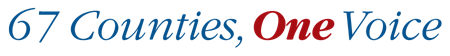 Overview: Alabama’s “Dangerous” Dogs Law
THIS LAW DOES NOT RESTRICT A COUNTY’S POWER TO ADOPT AND ENFORCE REGULATIONS THAT COMPLY WITH THE MINIMUM STANDARDS SET FORTH IN THIS LAW.
THIS LAW ONLY APPLIES TO THE COUNTY WHEN SUCH INCIDENTS OCCUR IN ITS UNINCORPORATED AREAS.
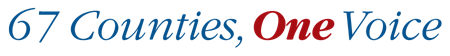 What is a “Dangerous” Dog?
The law defines “dangerous” dog as:
A dog, regardless of its breed, that has bitten, attacked, or caused physical injury, serious physical injury, or death to a person without justification, except a dog that is a police animal as defined by Section 13A-11-260, Code of Alabama 1975, used by law enforcement officials for legitimate law enforcement purposes.
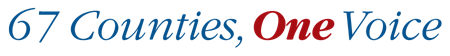 Physical Injury vs. Serious Physical Injury
Physical Injury:
Impairment of physical condition or substantial pain. Ala. Code § 13A-1-2(12)
Serious Physical Injury:
Physical injury which creates a substantial risk of death, or which causes serious and protracted disfigurement, protracted impairment of health, or protracted loss or impairment of the function of any bodily organ. Ala. Code § 13A-1-2(14)
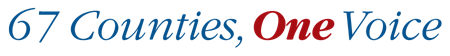 Step 1: Sworn StatementRequired Information
Emily’s Law is triggered when a person makes a formal claim that a dog is “dangerous”. To make such a claim, a person must give a sworn statement before the county’s sheriff and provide the following information:
The dog owner’s name (if known)
The location of the dog
The reason he/she believes the dog to be dangerous.
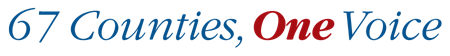 Step 1: Sworn StatementWhat is a “Dangerous” Dog?
While the law does not provide specific circumstances for a person to make such a claim, it clearly defines a “dangerous” dog as any dog that:
Has BITTEN
Has ATTACKED                                                                                          Without
Caused PHYSICAL INJURY or SERIOUS PHYSICAL INJURY             Justification
Caused DEATH
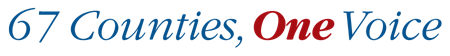 Step 2: InvestigationWhat’s Required?
Upon receiving the sworn statement, the sheriff must deliver the statement to the animal control officer. 
The law requires the animal control officer to investigate the situation.
However, if the sworn statement includes claims that a dog has caused serious physical injury or death to a person, then the investigation must instead be carried out by a law enforcement officer.
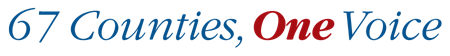 Step 2: InvestigationWhat’s Required?
While Ala. Code §3-1-16 authorizes the county commission to employ an animal control officer, Alabama law does not require counties to employ animal control officers.
If a county does not employ an animal control officer, then all duties mandated under the Emily’s Law must be carried out by local law enforcement.
In this instance, counties will not play an active role in this process.
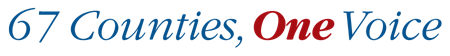 Step 2: InvestigationWhat’s Required?
In the absence of a sworn statement, the animal control officer may initiate a dangerous dog investigation when a complaint is raised AND a person has been bitten, received physical injury or serious physical injury or has died as a result of a dog’s actions. 
The law prohibits a dog that is the subject of an investigation from being relocated and/or having its ownership transferred pending the outcome of the investigation, or any future hearings.
The owner of the dog may consent to have a dog humanly euthanized in lieu of an investigation.
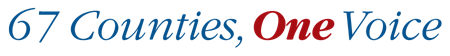 Step 2: InvestigationWhat’s Required?
If the investigation leads the animal control officer to believe the allegations are unfounded, then the animal control officer must submit the results of the investigation to his or her supervisor and inform the complainant of these findings. 
If the investigation does not support allegations of a dog biting, attacking, or causing physical injury or death to a person, then it will not meet the test for the dog to be classified as dangerous.
Copies of the investigative findings must be maintained in the animal control office or the sheriff’s office.
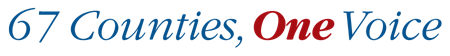 Step 2: InvestigationSubstantiated Allegations
If the investigation leads the animal control officer (or law enforcement officer) to believe that the allegations are true, then the following must occur:
The animal control officer or law enforcement officer must file a summons for the dog’s owner, if known, with the district court.
The dog must be impounded at the county pound. 
The animal control officer (or law enforcement officer) must send a copy of the investigation report to the county attorney.
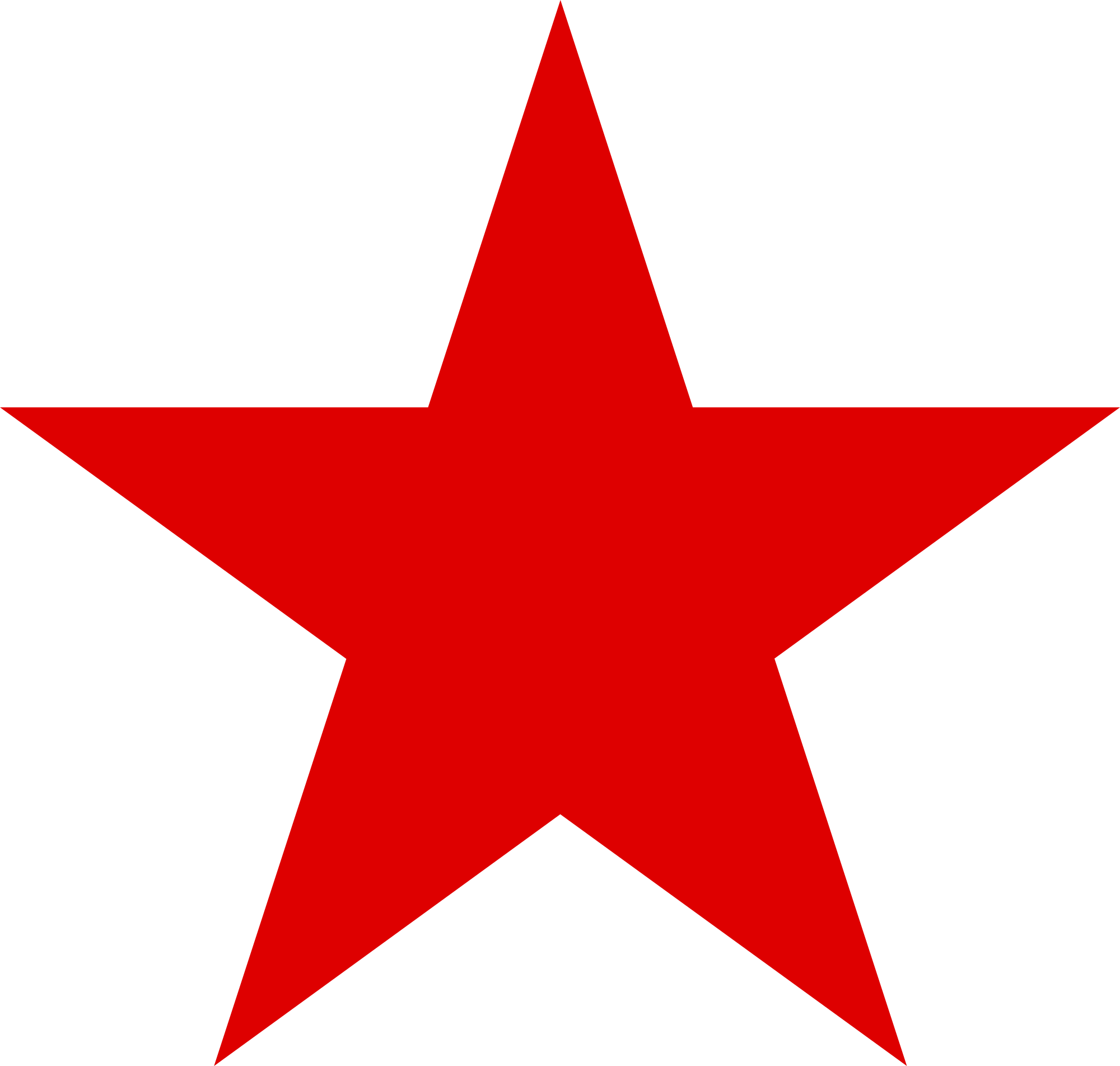 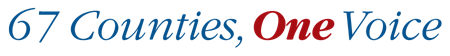 Step 2: InvestigationRecovering Costs
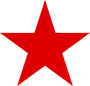 The law provides avenues for counties to make alternative arrangements for the impounding of the dog, and to recoup the costs. 
The law permits the county to enter into a formal agreement with an animal shelter or licensed veterinarian to impound the dog. 
The owner of the dog must be given an opportunity to choose a veterinarian at which to impound the dog in lieu of the county pound or animal shelter. Either way, the dog owner is liable to the county under the law for the costs and expenses associated with impounding, feeding, and caring for the dog.
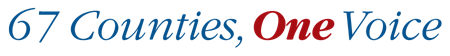 Step 3: HearingRole of County Attorney
Emily’s Law authorizes the county attorney to file a petition in the district court to declare a dog to be dangerous if the dog caused physical injury, serious physical injury, or death. 
If the owner of the dog is known, then he or she must be served with a copy of the petition.
All petitions by the county attorney to the district court must be in accordance with the Alabama Rules of Civil Procedure. Judicial determinations by the court may be appealed to the circuit court, with the order of the circuit court being final.
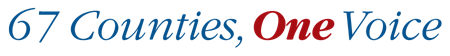 Step 3: HearingRole of County Attorney
At the court hearing, the county attorney must present evidence that the dog is dangerous. The court must find, by “reasonable satisfaction” that the dog bit, attacked, or caused physical injury, serious physical injury or death to a person without justification in order to declare the dog to be dangerous.
“Reasonable satisfaction” is the normal standard in Alabama tort cases. This standard addresses the burden of persuasion and is interchangeable with preponderance of the evidence.
If a dog was on property owned by its owner when the event at issue occurred, or if the victim was trespassing on any property when the event occurred, then the dog is not to be presumed a dangerous dog pursuant to this act.
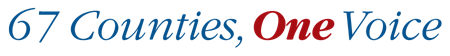 Step 3: HearingCourt Determination
If the court determines the dog is dangerous and has caused serious physical injury of death to a person, then the court must order that dog to be humanely euthanized by a licensed veterinarian or authorized animal control official.
If the court determines the dog is dangerous, but has NOT caused serious physical injury of death to a person, then the court must determine whether the dog is likely to cause future serious physical injury or death. If the court determines by reasonable satisfaction that the dog has such a propensity, the court may do one of the following:
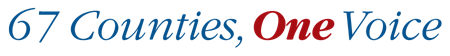 Step 3: HearingCourt Determination
Order that dog to be humanely euthanized by a licensed veterinarian or authorized animal control official.OR
Order the dog to be returned to its owner, if all of the following conditions are met:
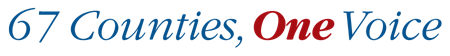 Step 3: HearingCourt Determination
The dog is held in impound until the owner complies with all orders of the court. If the owner fails to comply within 30 days, the dog will be humanely euthanized;
The dog is microchipped;
The owner pays an annual dangerous dog registration fee of $100 to the county, or a $100 penalty payment for non-registration within two weeks;
The owner pays all expenses involved with the investigation, pickup, and impoundment of the dog, as well as any court costs or fees related to the hearing;
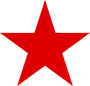 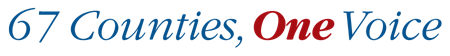 Step 3: HearingCourt Determination
CONTINUED…
The owner provides a certification of the dog’s current rabies vaccination;
The dog is spayed or neutered;
The owner obtains a surety bond of at least $100,000 that covers dog bites, injuries or death cause by the dog;
The owner provides proof to the court that a proper enclosure has been constructed to contain the dog.
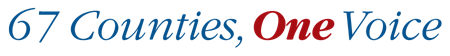 Other Issues:Criminal Liability of Dog Owner
Class B felony         if a dog that has previously been declared “dangerous” by the court, unjustifiably attacks and causes serious physical injury or death to a person
Class C felony         if a dog that has not previously been declared dangerous by a court, unjustifiably attacks and causes serious physical injury or death to a person, and the owner had prior knowledge of the dog’s dangerous propensities and demonstrated a reckless disregard for those propensities under the circumstances
Class A misdemeanor         if a dog that has previously been declared dangerous by the court, unjustifiably attacks and causes physical injury to a person
Class B misdemeanor         if a dog that has not previously been declared dangerous by a court, unjustifiably attacks and causes physical injury to a person, and the owner had prior knowledge of the dog’s dangerous propensities and demonstrated a reckless disregard for those propensities under the circumstances
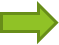 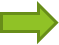 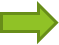 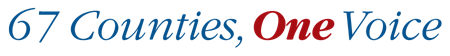 Other Issues:Criminal Liability of Dog Owner
A person is guilty of a Class C misdemeanor:
For not securing a dangerous dog with a collar and leash when outside a proper enclosure (for first offense – second offense will be a Class B misdemeanor).
For not surrendering a dog to an animal control or law enforcement officer upon request during a dangerous dog investigation.
For making a false report to an animal control or law enforcement officer that a dog is dangerous.
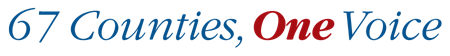 Other Issues:Recovering Costs
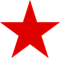 Any person found guilty of violating the criminal provisions of the law MUST PAY ALL EXPENSES required for the destruction of the dog.
The list of reimbursable expenses includes, but is not limited to:
Shelter
Food
Veterinary expenses for boarding
Veterinary expenses related to impoundment
Medical expenses incurred by the victim of the attack
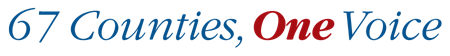 QUESTIONS?